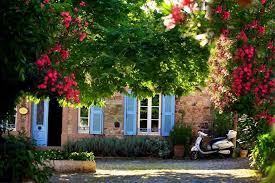 স্বাগতম
শুভেচ্ছা
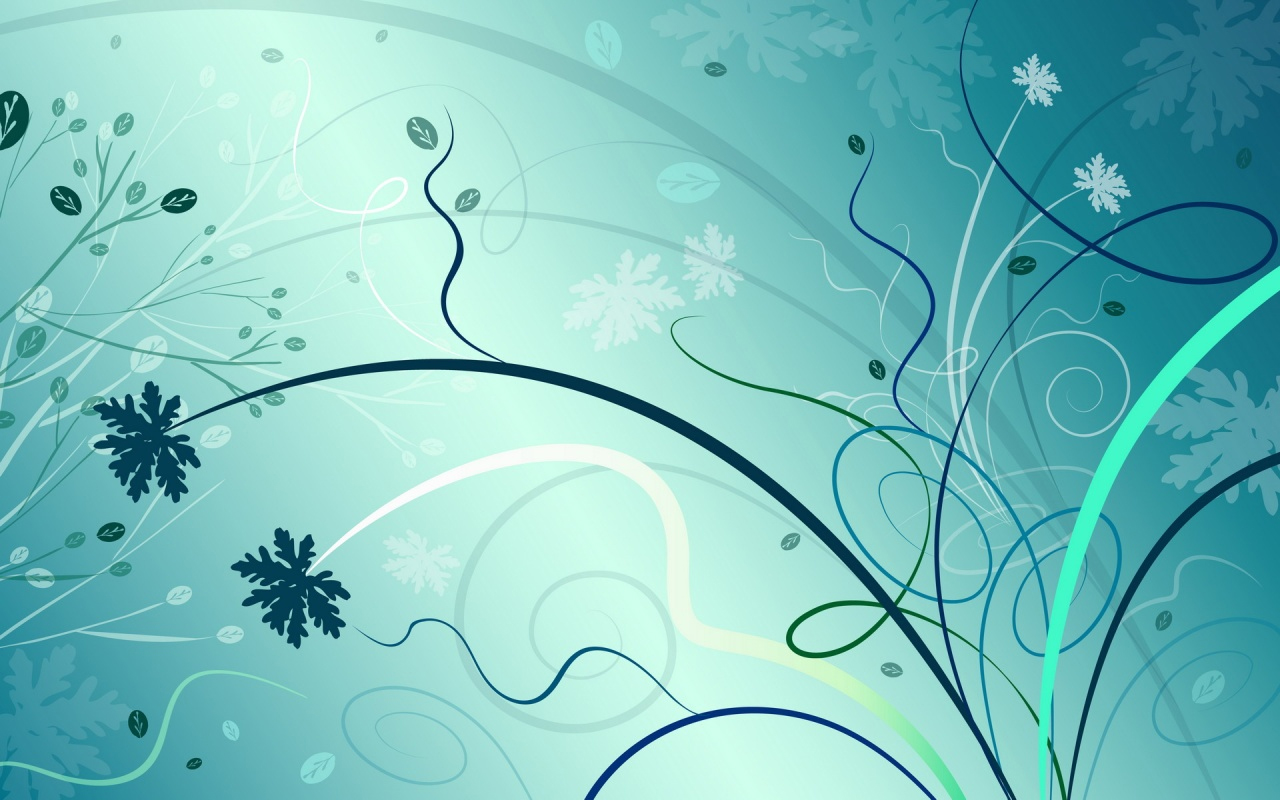 পাঠ পরিচিতি
শ্রেণি	:  নবম
অধ্যায়	:  ১ম
বিষয়	:  তথ্য ও যোগাযোগ প্রযুক্তি
সময়	: ৫০ মিনিট
নিচের ছবি গুলো লক্ষ্য করি
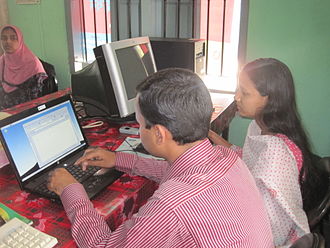 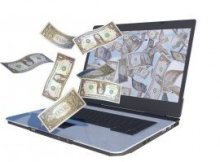 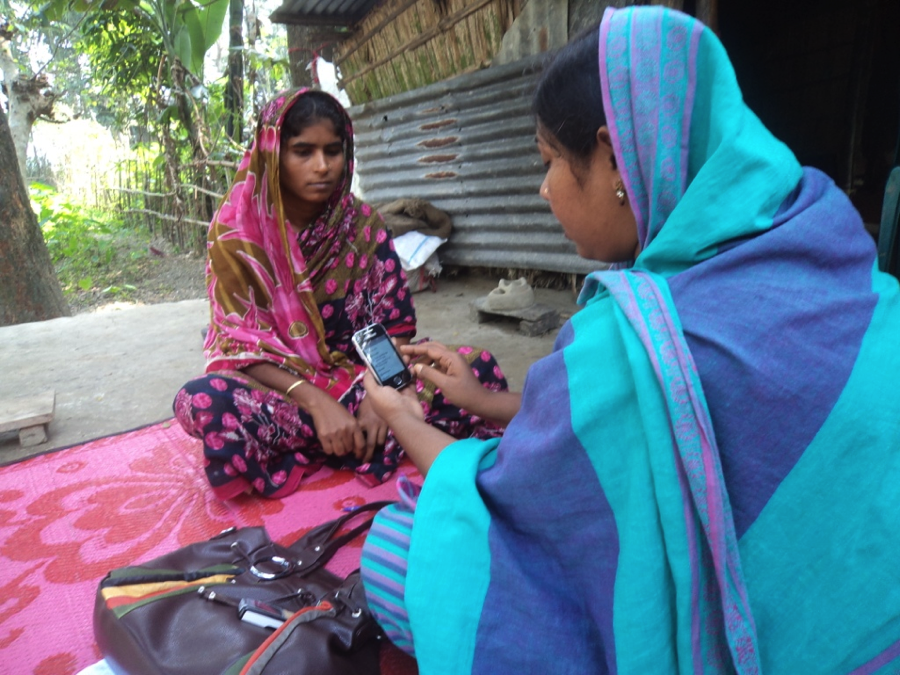 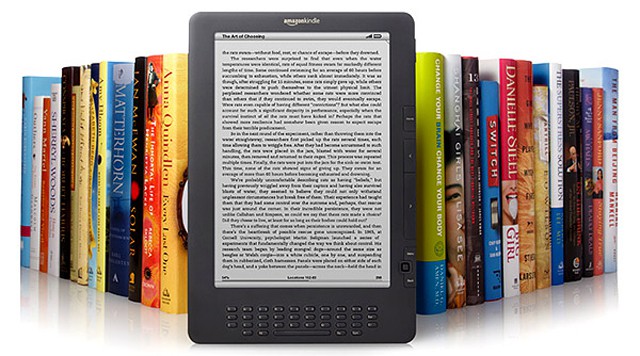 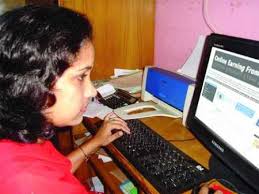 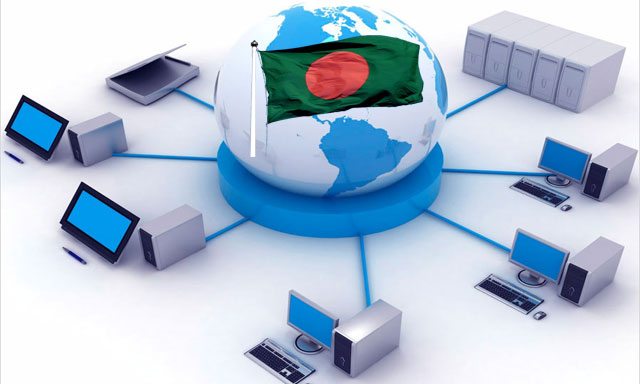 উপরের ছবি গুলোতে তোমরা কি দেখছ ?
আজকের পাঠ-
ডিজিটাল বাংলাদেশ
শিখনফল
ডিজিটাল বাংলাদেশ কাকে বলে বলতে পারবে;
 ডিজিটাল বাংলাদেশের লক্ষ্য কি তা বলতে পারবে;
 দৈনন্দিন জীবনে তথ্যপ্রযুক্তি ব্যবহারের প্রয়োজনীয়তা ব্যাখ্যা করতে পারবে;
 ডিজিটাল বাংলাদেশের সুফল বর্ননা করতে পারবে।
ডিজিটাল বাংলাদেশ কাকে বলে  ?
ডিজিটাল বাংলাদেশ বলতে আসলে তথ্য ও যোগাযোগ প্রযুক্তি ব্যবহার করে গড়ে তোলা আধুনিক বাংলাদেশ বোঝানো হয়।
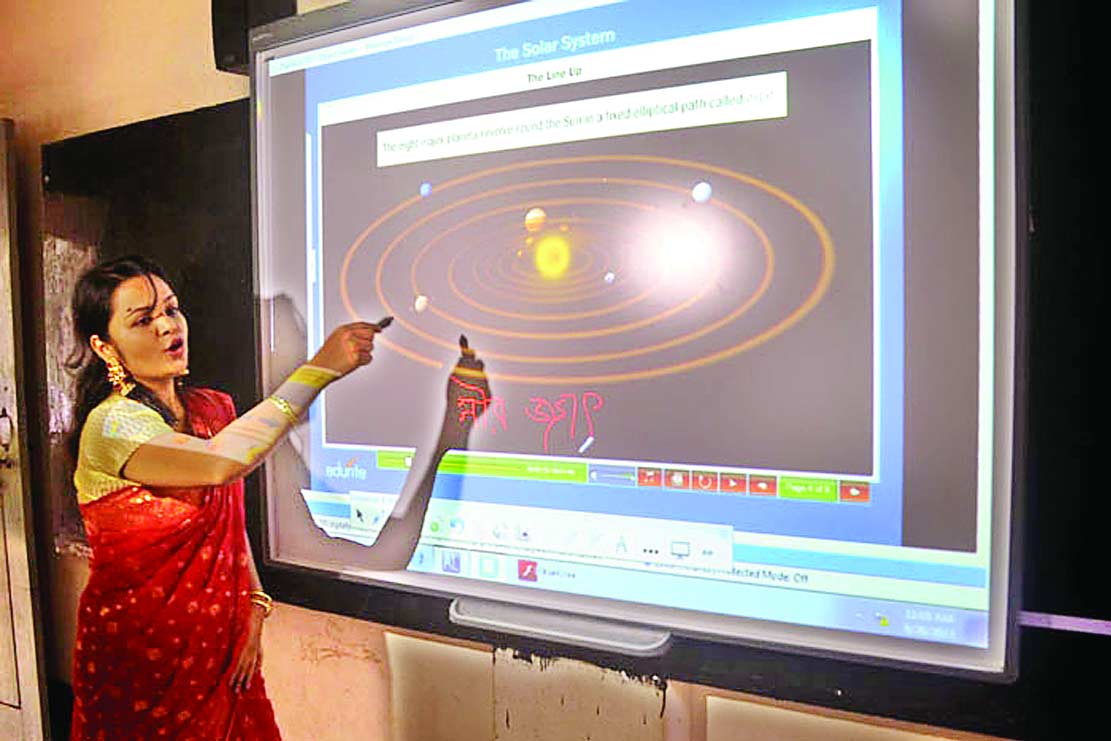 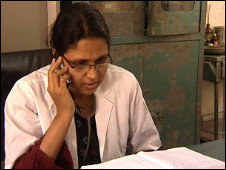 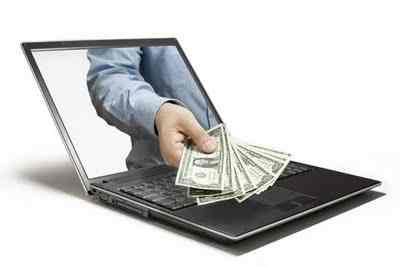 টেলিমেডিসিন
ই-ক্লাস রুম
আউটসোর্সিং
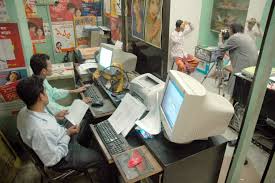 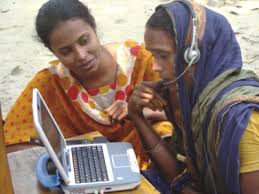 তথ্য সেবা
কর্মসংস্থান
ডিজিটাল বাংলাদেশের লক্ষ্য কি ?
সব ধরনের প্রযুক্তি ব্যবহার করে এই দেশের শিক্ষা, স্বাস্থ্য, কর্মসংস্থান এবং দারিদ্র মোচনের অঙ্গীকার বাস্তবায়ন হচ্ছে ডিজিটাল বাংলাদেশের লক্ষ্য।
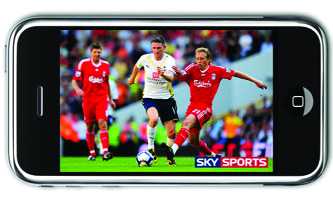 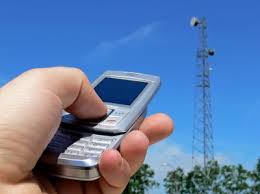 মোবাইলফোন
টেলিভিশন
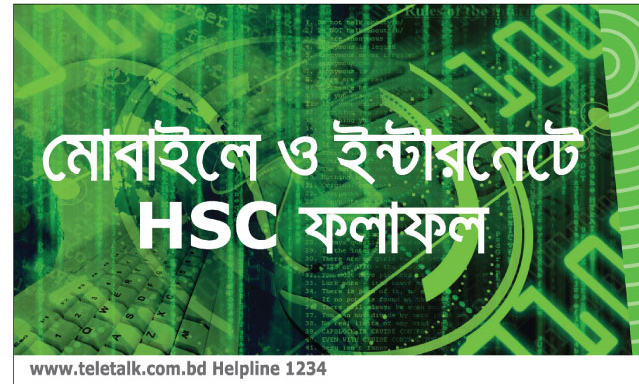 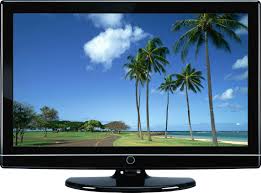 JSC,SSC,
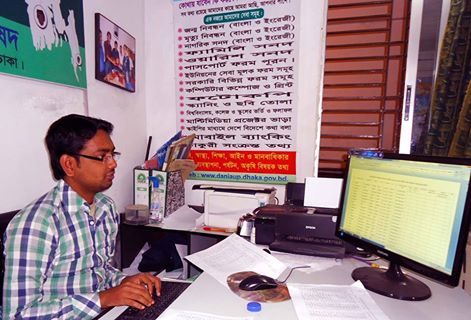 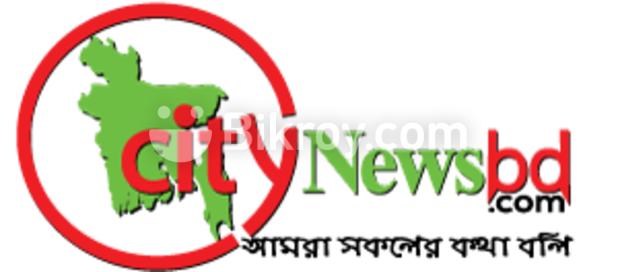 অন-লাইন সংবাদপত্র
ই-তথ্য সেবা কেন্দ্র
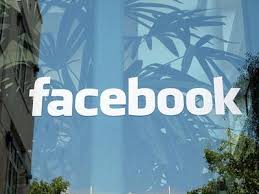 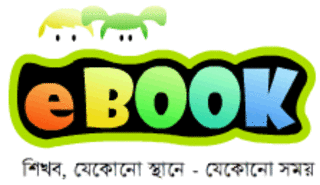 সামাজিক যোগাযোগ মাধ্যম
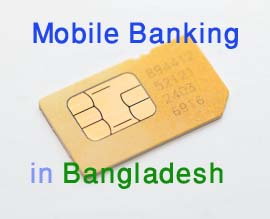 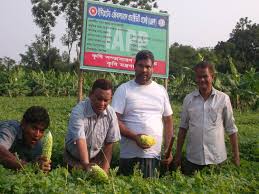 অন-লাইন কৃষি
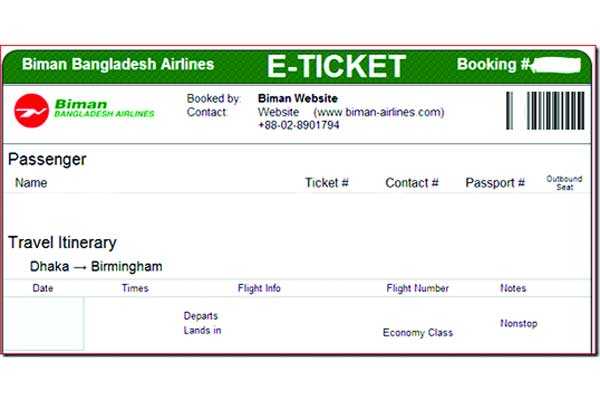 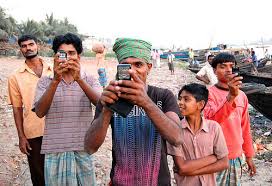 সর্বসাধারণের মোবাইলফোনের ব্যবহার
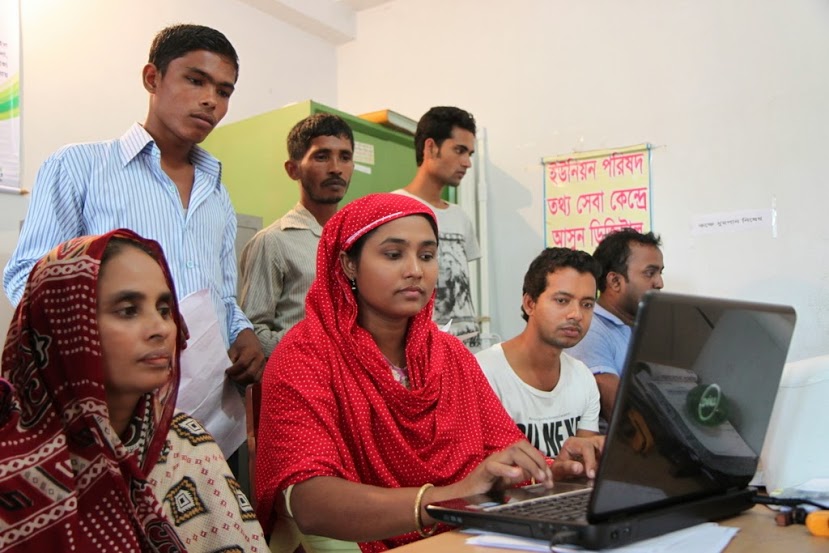 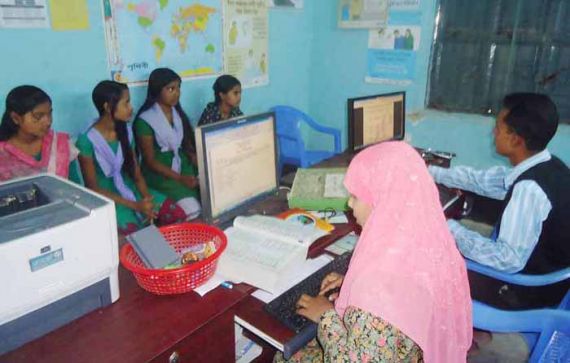 ইউনিয়ন তথ্য সেবা কেন্দ্র
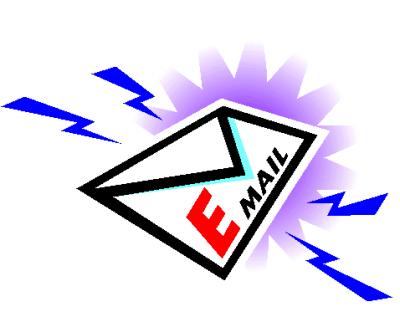 অন-লাইন ভর্তি
ই-মেইল
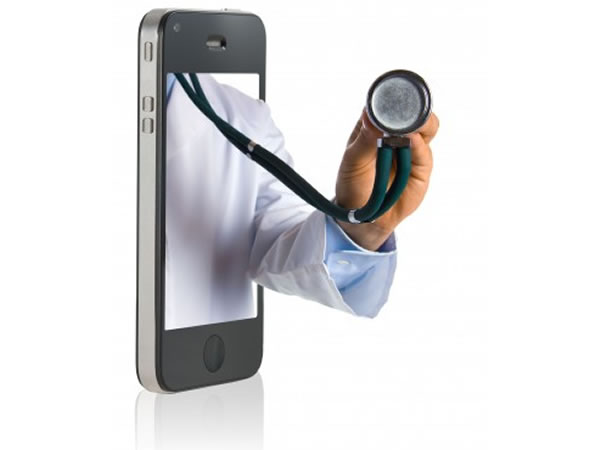 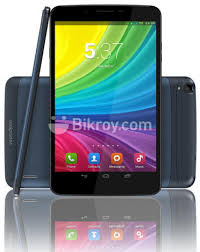 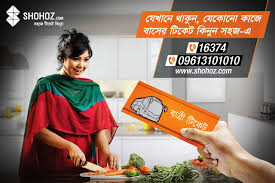 অন-লাইন টিকিট
অন-লাইন স্বাস্থ্য সেবা
অন-লাইন মার্কেট
দলীয় কাজ
ডিজিটাল বাংলাদেশের সুফল বর্ননা কর?
একক কাজ
ডিজিটাল বাংলাদেশ কাকে বলে?
 ডিজিটাল বাংলাদেশের লক্ষ্য কি?
মূল্যায়ন
টেলিমেডিসিন কি?
 ই-তথ্য সেবা কি?
 ই-বুক কি?
 ই-মেইল কি ?
বাড়ীর কাজ
দৈনন্দিন জীবনে তথ্যপ্রযুক্তি ব্যবহারের প্রয়োজনীয়তা ব্যাখ্যা কর ?
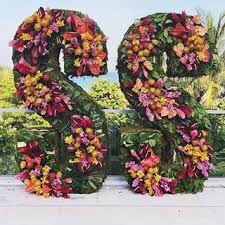 আজকের মতো এখানেই শেষ। ধন্যবাদ সবাইকে।